Programa de Capacitación

Aliados INAI por una cultura de la Protección de Datos Personales

2022
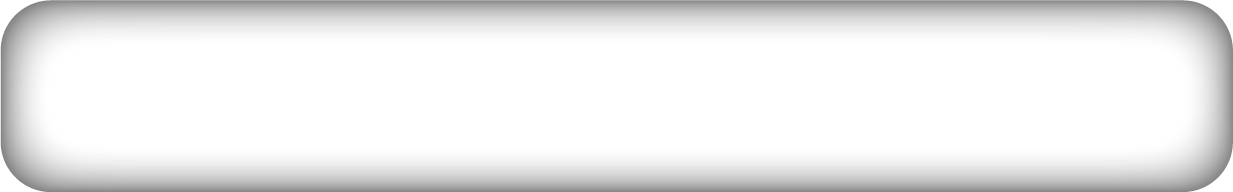 ESTATUS RECEPCIÓN CARTAS DE INTENCIÓN 2022
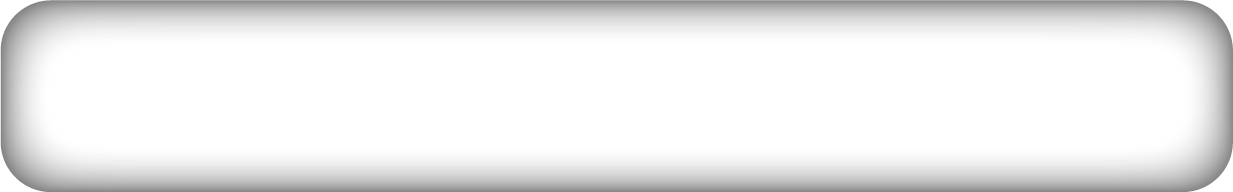 ESTATUS RECEPCIÓN PROGRAMAS DE CAPACITACIÓN 2022
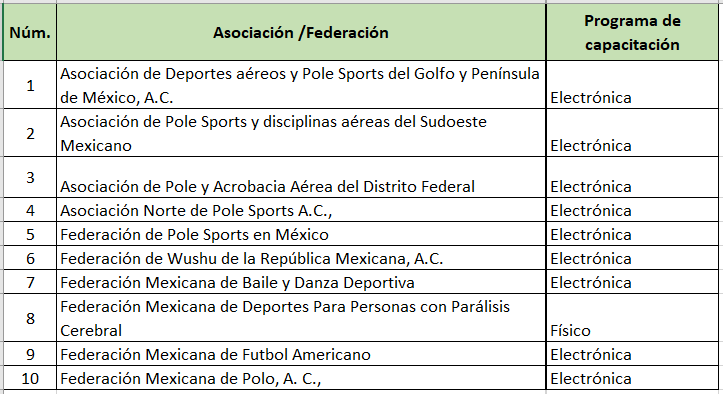 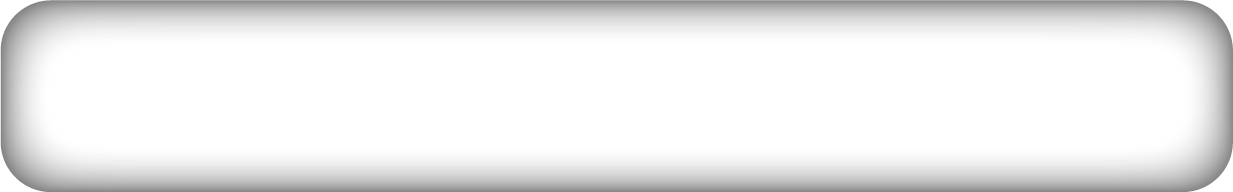 OFERTA DE CAPACITACIÓN
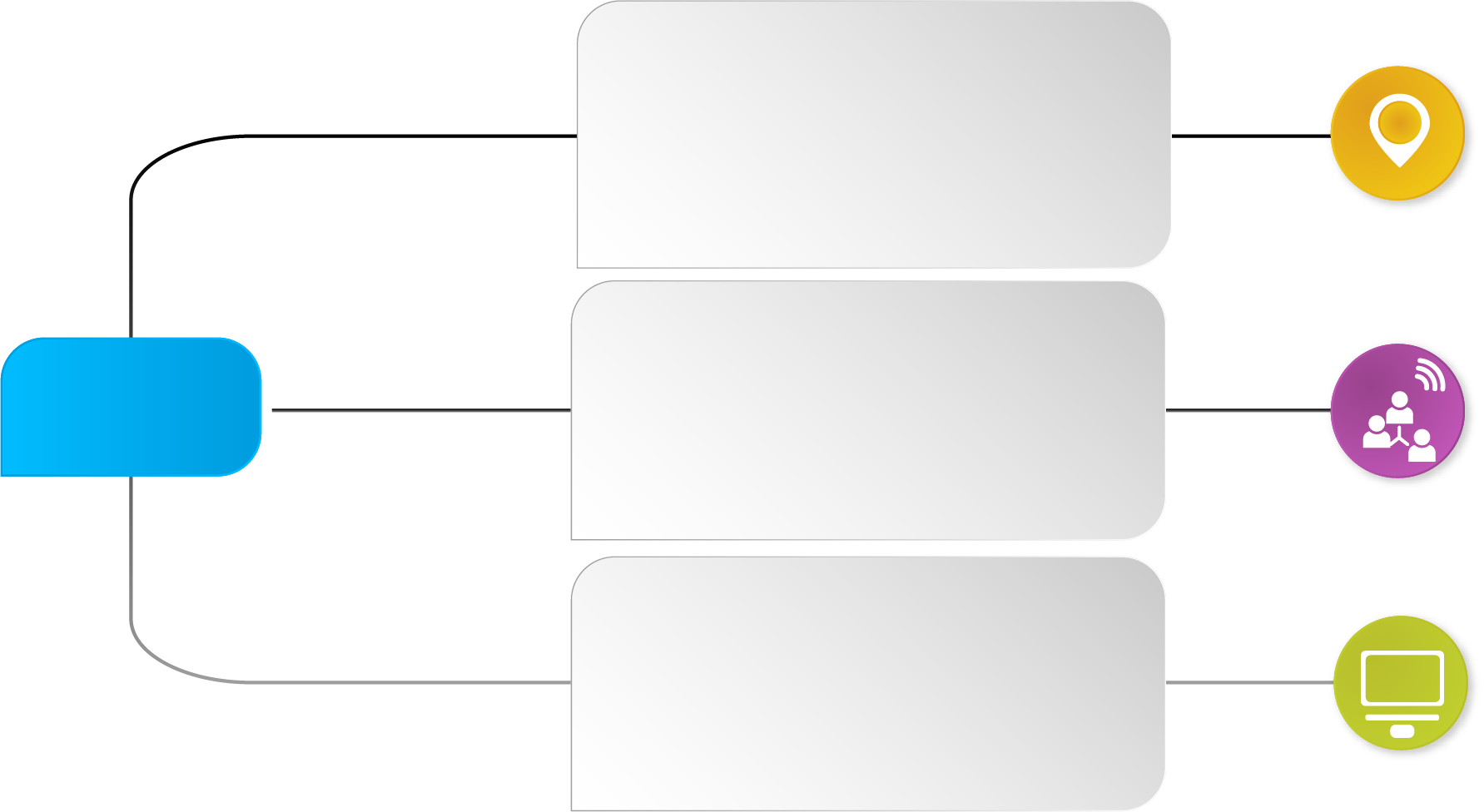 CAPACITACIÓN PRESENCIAL

Capacitación impartida en sede INAI o sede Sujeto Regulado.
CAPACITACIÓN LÍNEA SÍNCRONA

Capacitación impartida mediante herramienta de videoconferencia.
CAPACITACIÓN
CAPACITACIÓN EN LÍNEA ASÍNCRONA

Capacitación impartida mediante el Centro Virtual de Capacitación en Acceso a la Información y Protección de Datos Personales CEVINAI.
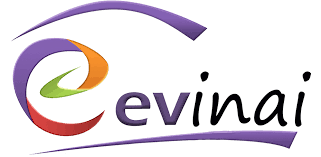 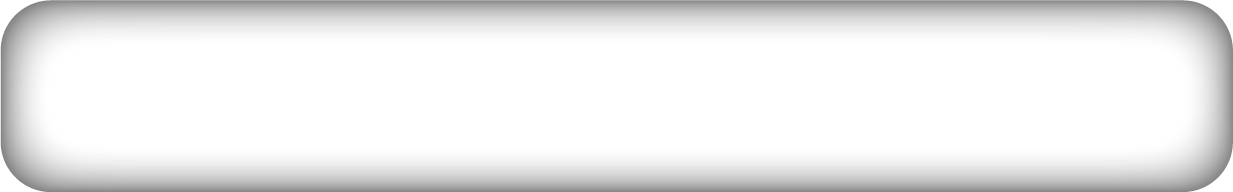 OFERTA DE CAPACITACIÓN
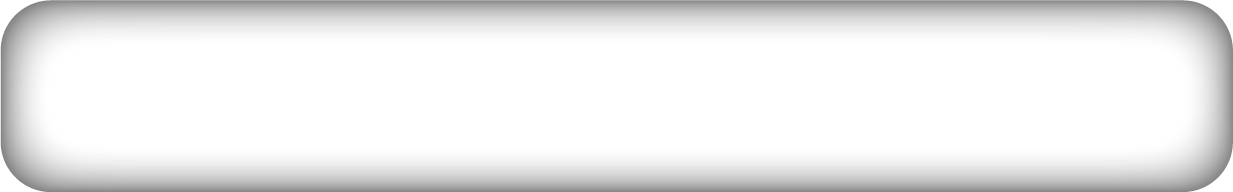 ETAPAS DE TRABAJO
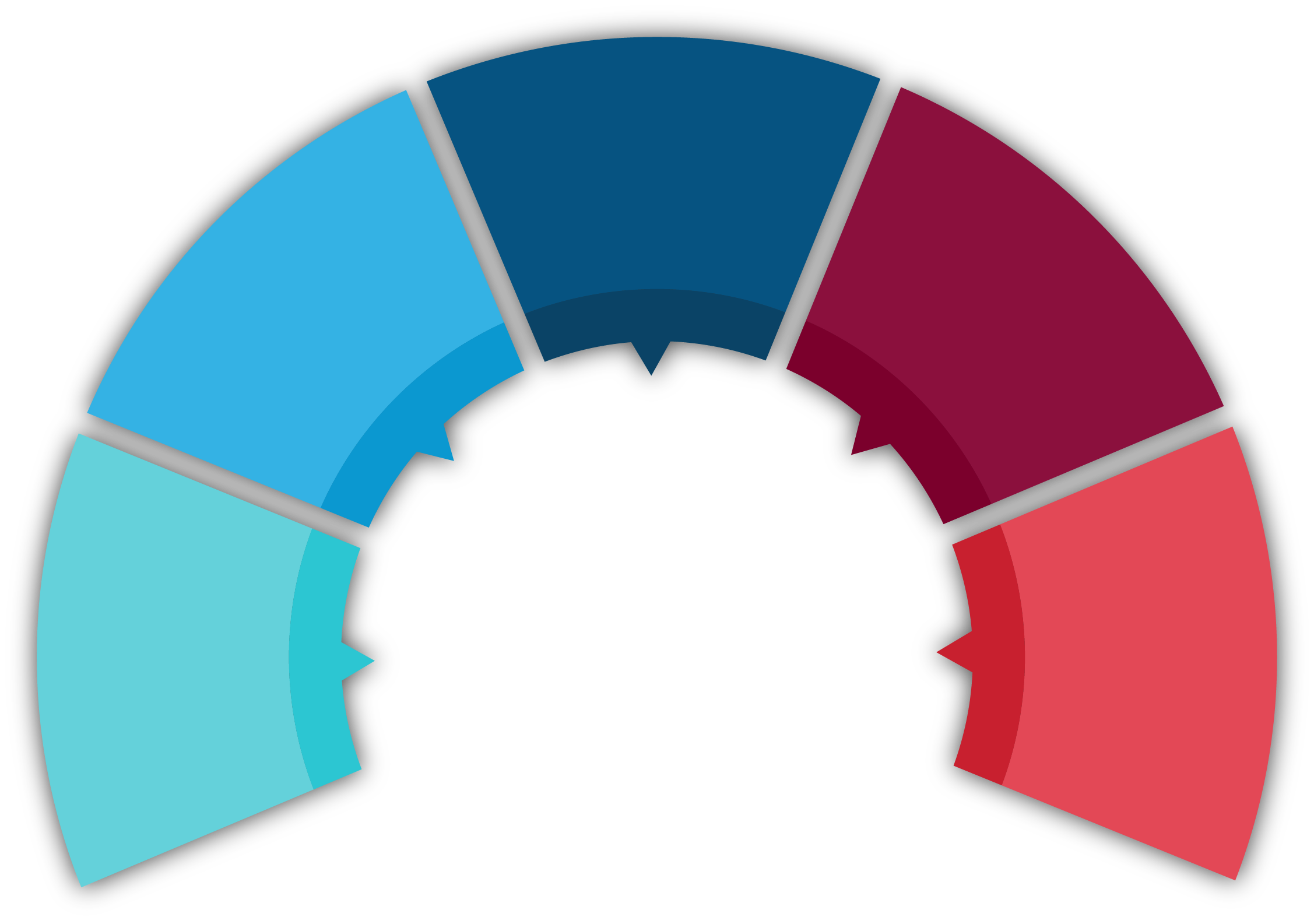 Seguimiento y asesoría para la implementación del Programa
Evaluación de resultados obtenidos
Implementación
3
4
2
Integración del Programa de Capacitación, Aliados INAI por la Protección de Datos Personales
Detección de Necesidades de Capacitación
5
1
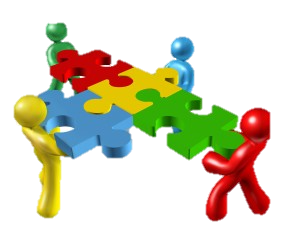 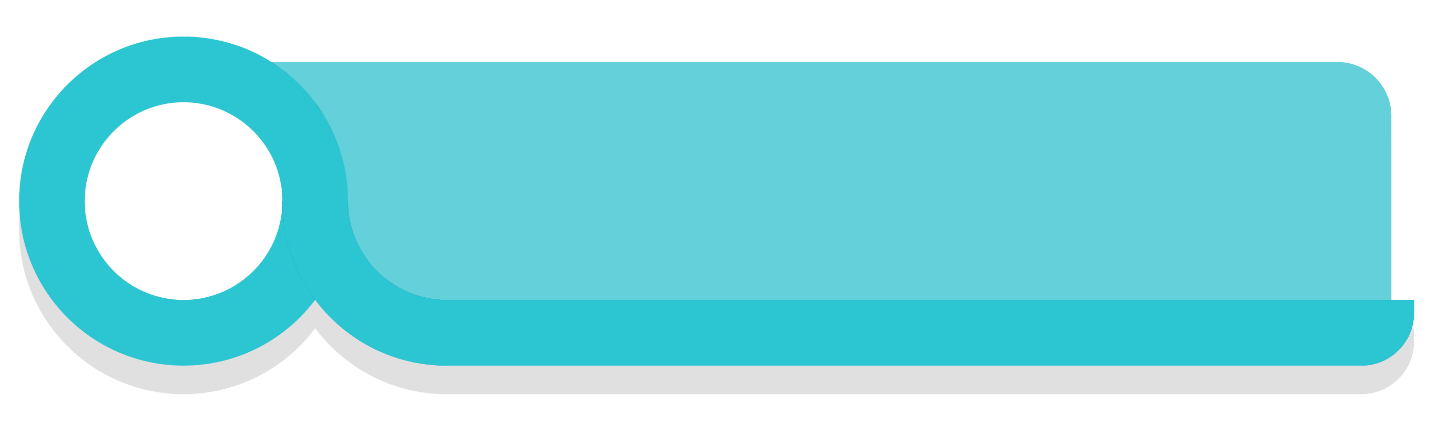 Integración del Programa de Capacitación, Aliados INAI por la Protección de Datos Personales.
1
Se trata de una etapa en la que, en la que la Dirección General de Capacitación y los sujetos regulados participantes definirán: los objetivos, universos, temas, perfiles y metas de capacitación, en el formato que se acuerde.
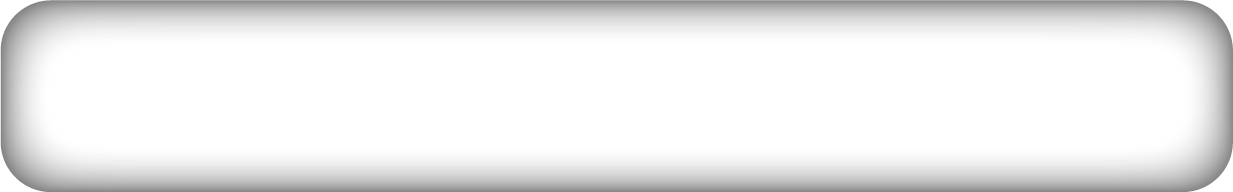 ETAPAS DE TRABAJO
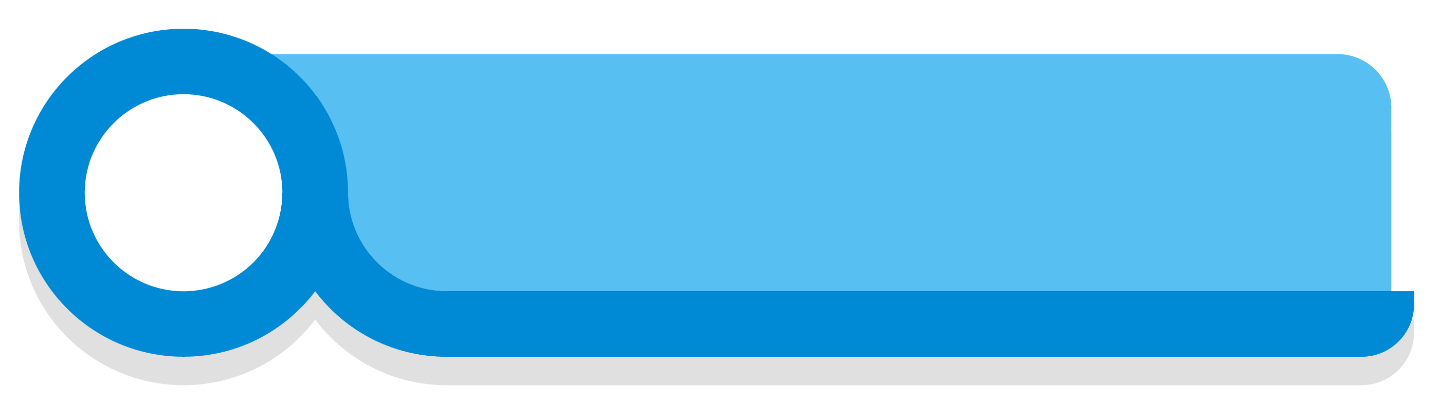 Implementación  del Programa de
Capacitación,  Aliados INAI por la
Protección de Datos Personales.
2
Se refiere a la ejecución del Programa de Capacitación, tiene que ver con las actividades relacionadas con la impartición de las acciones de capacitación previstas, así como la coordinación técnica y logística de las mismas.
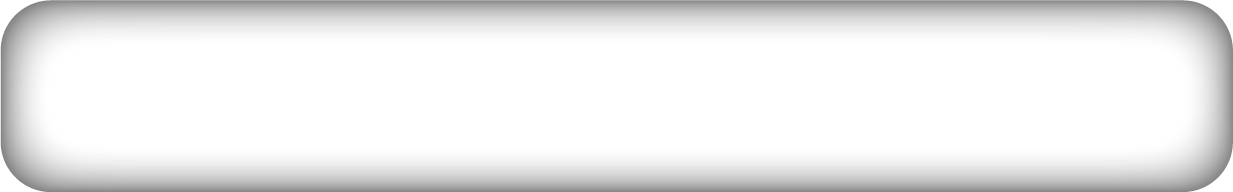 ETAPAS DE TRABAJO
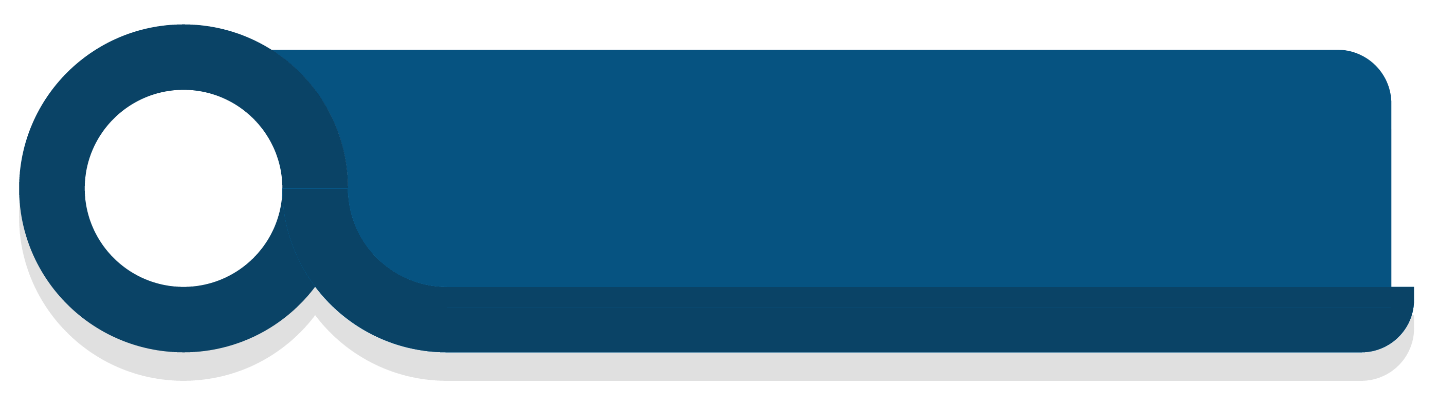 Seguimiento y asesoría para la implementación del Programa.
(Junio)
3
En esta fase, se revisan los avances, problemas u obstáculos que se pueden presentar en la operación del Programa, se comparten experiencias y se identifican posibles soluciones. 
Asimismo, es factible realizar los ajustes necesarios para dar cumplimiento a las metas programadas.
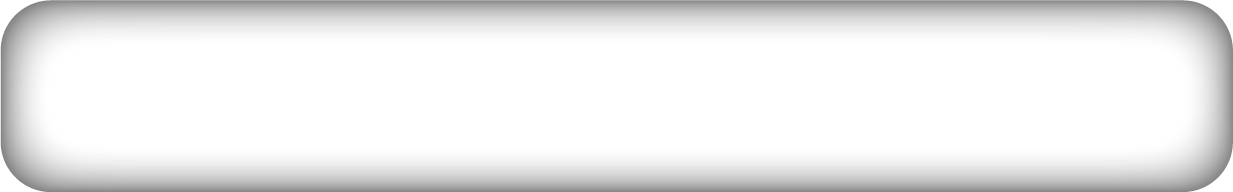 ETAPAS DE TRABAJO
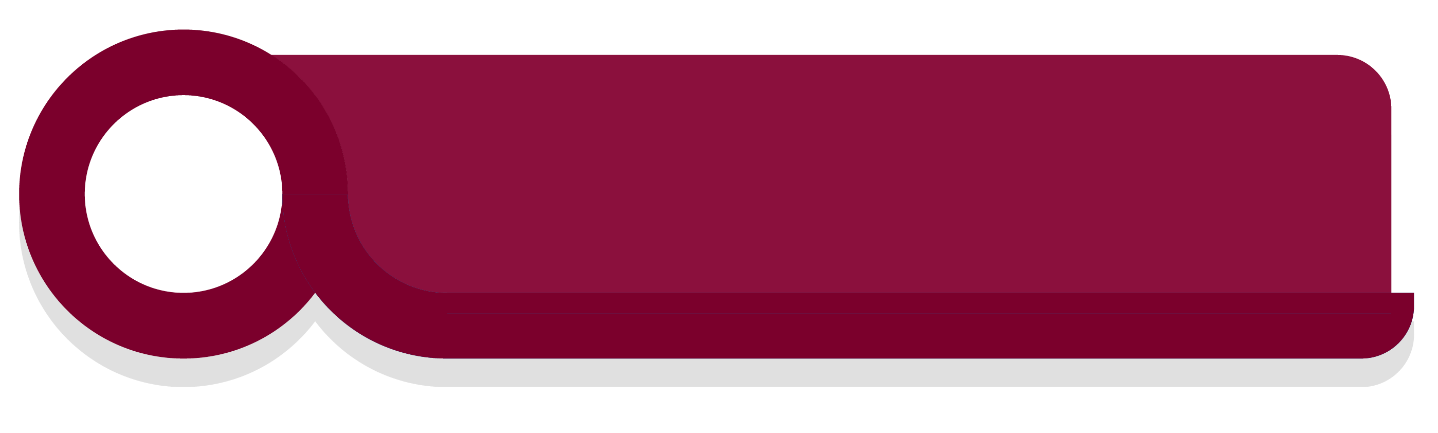 Evaluación de resultados obtenidos. 
(Diciembre)
4
Se analizan los resultados obtenidos en la implementación del Programa de Capacitación, Aliados INAI por la Protección de Datos Personales; así como en su caso, a través de un informe por parte del sujeto regulado, la incidencia de la capacitación recibida en la mejora de: avisos de privacidad, procedimientos de atención a solicitudes de derechos ARCO o en la implementación de medidas de seguridad, entre otros aspectos que pueden ser mejorados, a partir de la capacitación recibida.
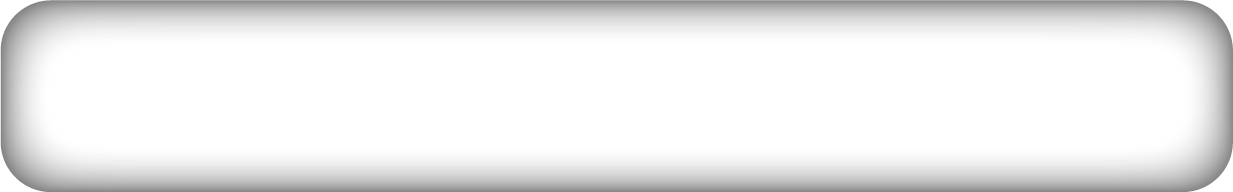 ETAPAS DE TRABAJO
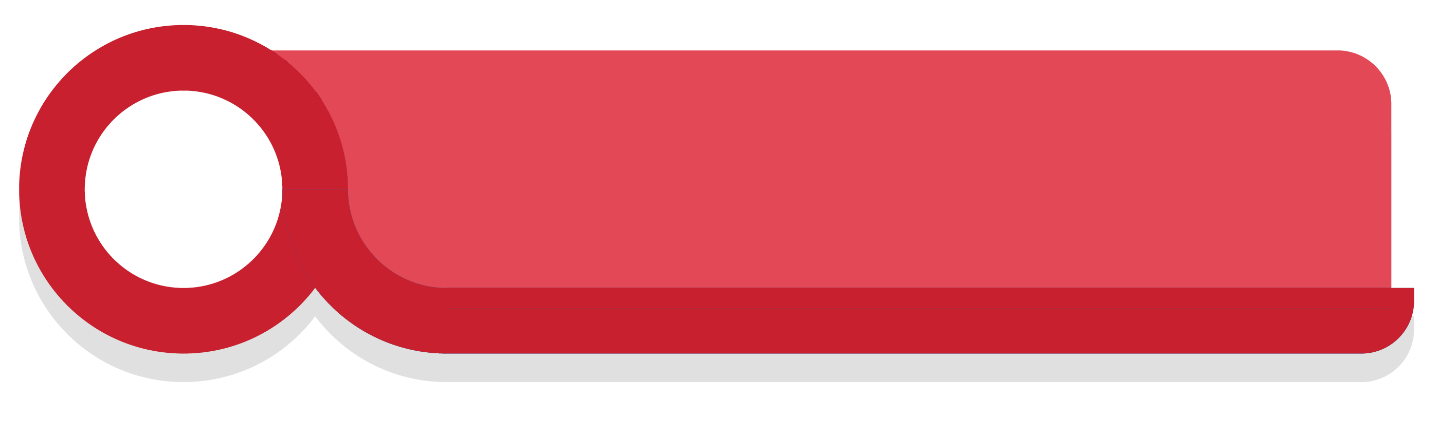 5
Detección de Necesidades de Capacitación.
Se trata de la etapa en la que el sujeto regulado realiza una revisión de los requerimientos de capacitación del personal o integrantes de su organización, identificando, de forma anual, aquellos aspectos de la normatividad que es importante que se atiendan desde la capacitación.
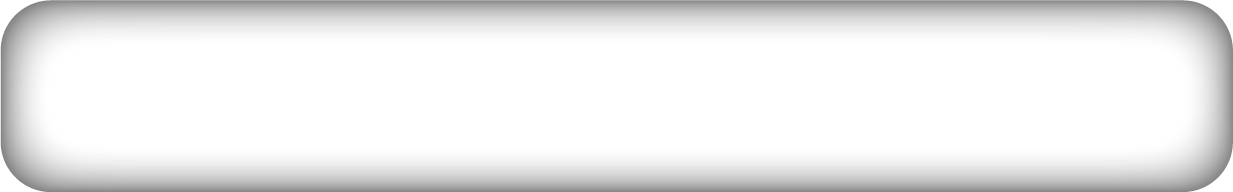 PROGRAMA DE CAPACITACIÓN
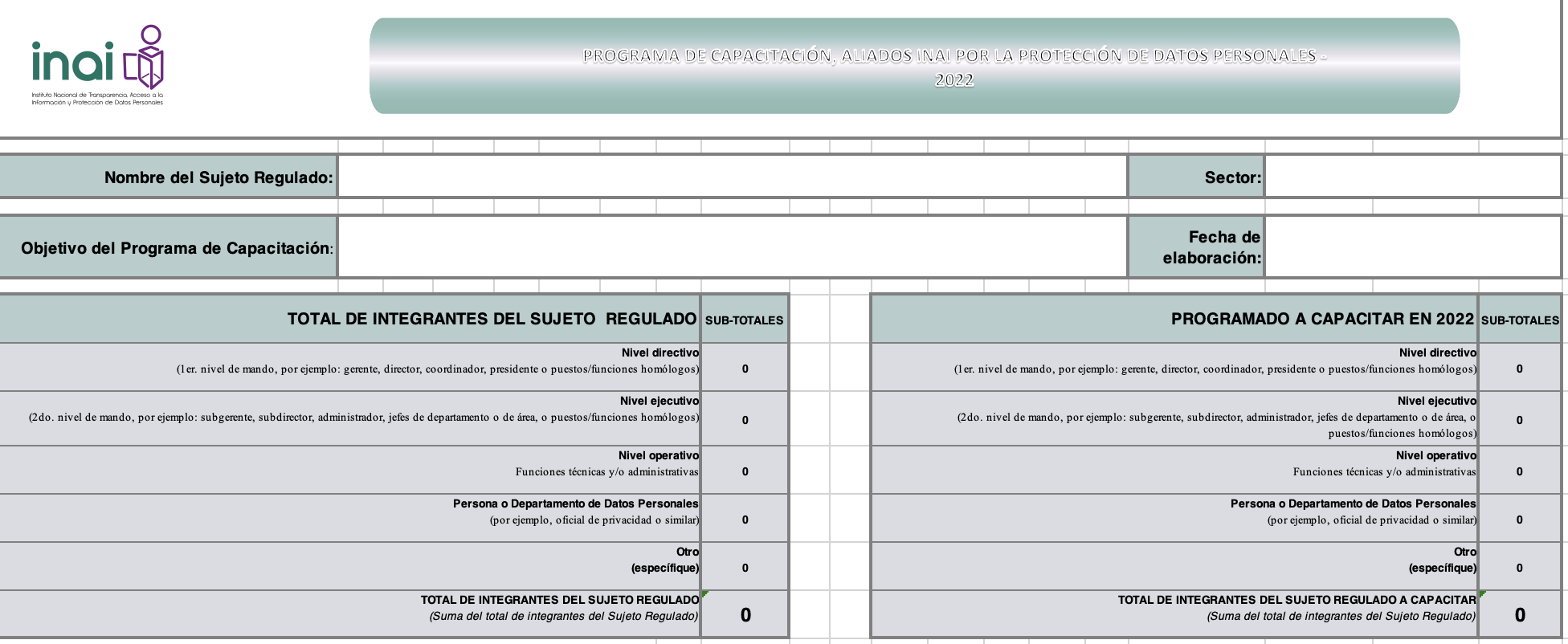 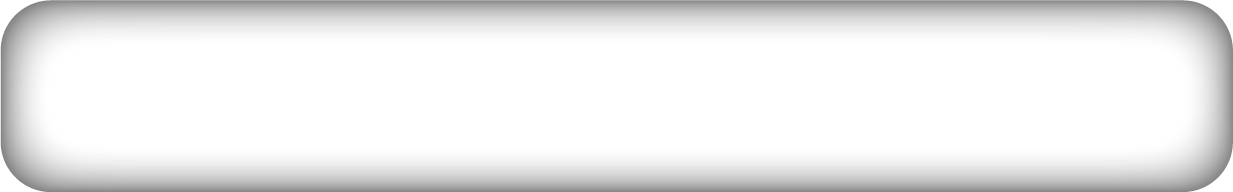 PROGRAMA DE CAPACITACIÓN
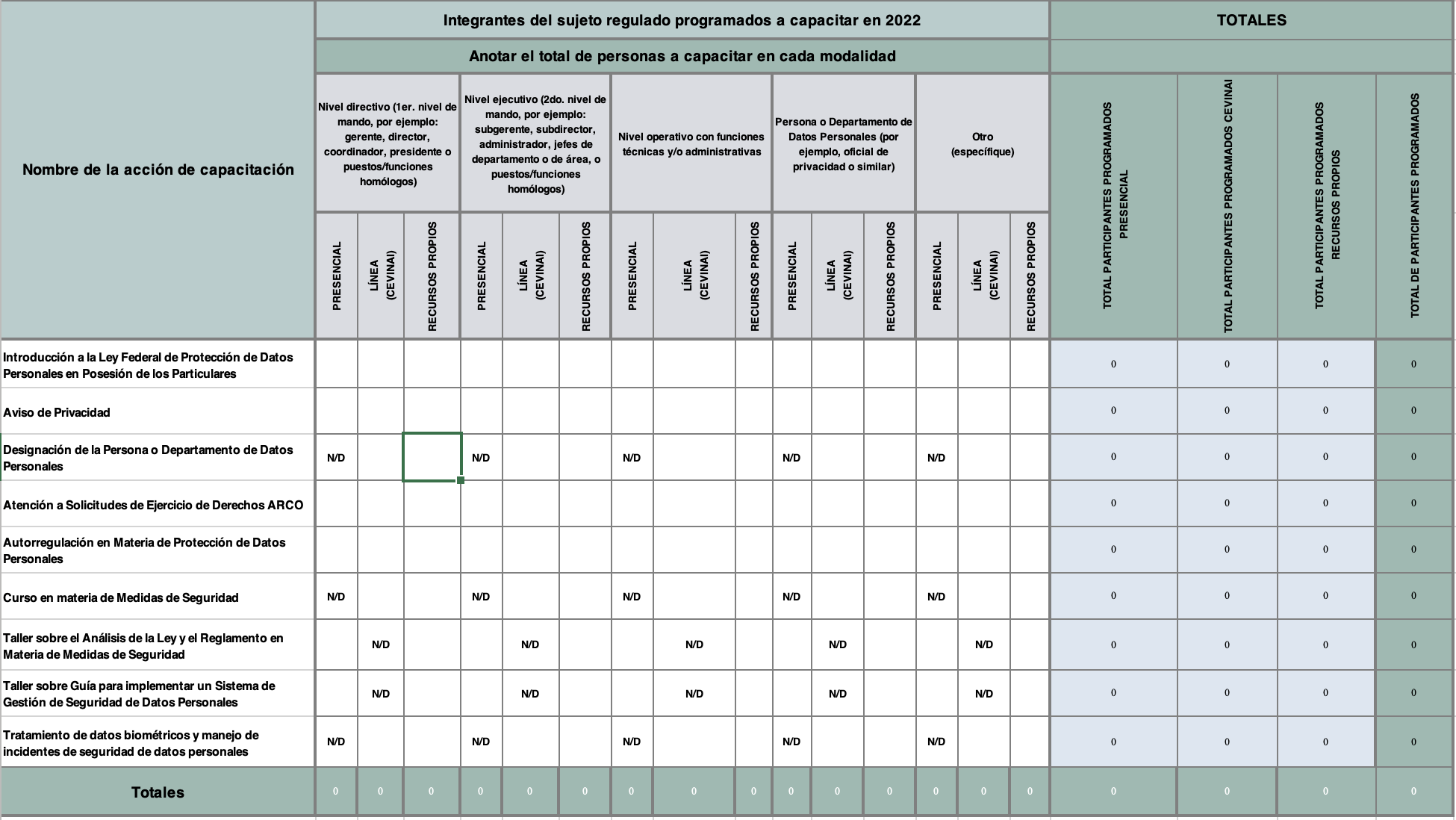 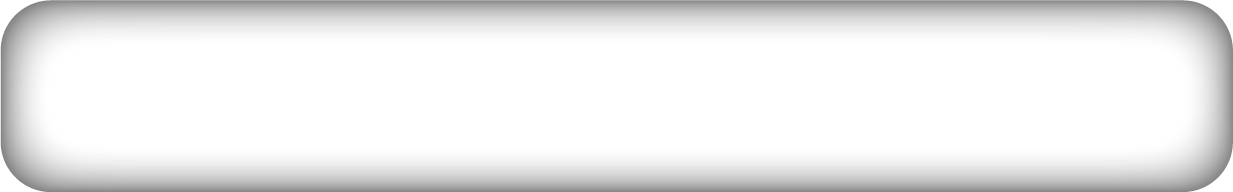 PROGRAMA DE CAPACITACIÓN
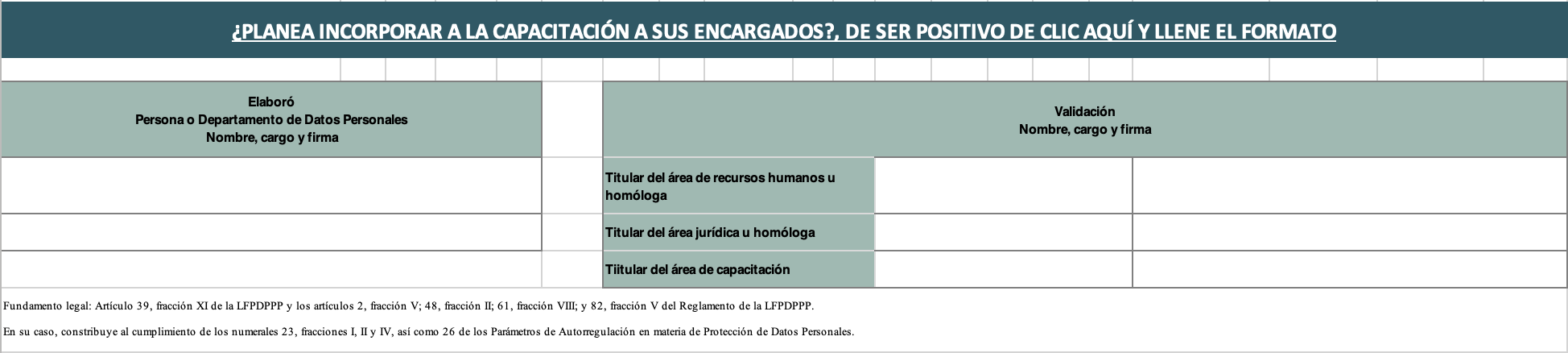 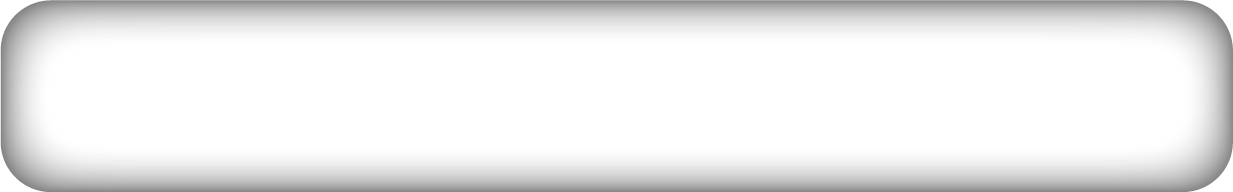 CALENDARIO DE ACTIVIDADES
18 de marzo de 2022
1 de abril 2022
Entrega de carta para participar en el Programa de Capacitación Aliados INAI (designación enlace y equipo promotor de capacitación)
11 de abril de 2022
Entrega de Formato de Programa de capacitación en electrónico
Entrega de Formato de Programa de capacitación en físico
18 de abril de 2022
30 de noviembre de 2022
Conclusión del Programa
Entrega de informe final conforme al formato que proporcionará la Dirección General de Capacitación
9 de diciembre de 2022
POR SU ATENCIÓN
¡MUCHAS GRACIAS!

Yuri Emiliano Cinta Domínguez
Director General de Capacitación
yuri.cinta@inai.org.mx

Doranelly García Rey
Dirección de Capacitación de Datos Personales
juana.garcia@inai.org.mx

Ricardo Gómez Ortega
Subdirección de Desarrollo y Programación de Capacitación de Datos
ricardo.gomez@inai.org.mx